Презентация проекта по окружающему     	миру в средней группе№8 МБДОУ  	«Детский сад «Ласточка»
	«Друзья- наши меньшие»
	Участники проекта:
     Дети, воспитатель, родители.
     Проект краткосрочный.
	Автор проекта: воспитатель Добрынина  	Ольга 	Алексеевна.
Цель: Систематизировать представления 				детей о домашних животных.
Тип проекта:
	Познавательно- творческий.
	Совместный (дети-родители-педагог)
	Краткосрочный (Январь- февраль)
Задачи проекта:
1. Закрепить знания детей о домашних животных;
2. Развивать познавательно- творческие способности детей;
3. Формировать представления работы со стендом «Друзья-наши меньшие»;
4.Формировать важные ценности- ответственность, забота и сочувствие;
5.Поддерживать активное стремление детей вступать в общение, высказывать свое мнение
Актуальность проекта:
1. В дошкольном детстве закладываются основы личности и в том числе позитивные отношения с домашними животными. Отношения с домашними животными могут помочь в развитии доверительных отношений между взрослыми людьми и другими животными, способствуют развитию невербальной коммуникации, состраданию и сопереживанию.
2. Детский сад является первым звеном системы непрерывного экологического образования. Поэтому формирование у детей основы позитивного отношения с животными необходимо начинать с самого раннего возраста.
3.Разнообразные ситуации общения с животными дают большой запас представлений об их особенностях, повадках, пробуждают интерес у детей и любознательность.
Ожидаемые результаты:
1. Обогащение знаний детей о животном мире ближайшего окружения;
2.Знакомство с правилами ухода за домашними животными;
3. Самоутверждение личности ребёнка: освоение умения изображать предмет разными способами;
4.Развитие у детей эмоциональности, активизации словарного запаса;
5. Получение удовольствия от выполненной работы.
1 этап (подготовительный)
1.Постановка цели и учебно- воспитательного процесса;
2.Подготовка методической и художественной литературы, дидактические игры по теме проекта;
3.Подборка загадок и стихов по теме проекта
Загадки:
	В будке живет
	Кости грызет
	Лает и кусается
	Как называется? (Собака)
	2.Караулит мышку в норке,
	Молоко из блюдца пьет,
	Чисто лапой моет шерстку
	Угадали? Это кто? (Кошка)
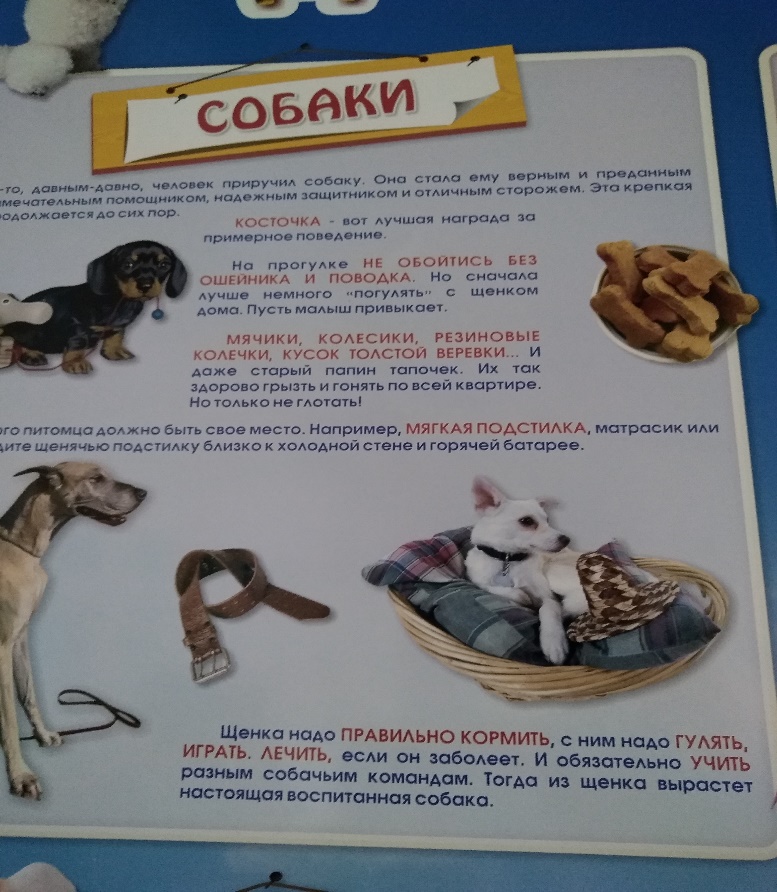 Стихи:
У собачки ушки,
Прямо на макушке,
Хвостиком виляет,
Дом наш охраняет.

У меня есть котик,
Беленький животик,
Я его поглажу,
Он мне «Мяу» скажет!
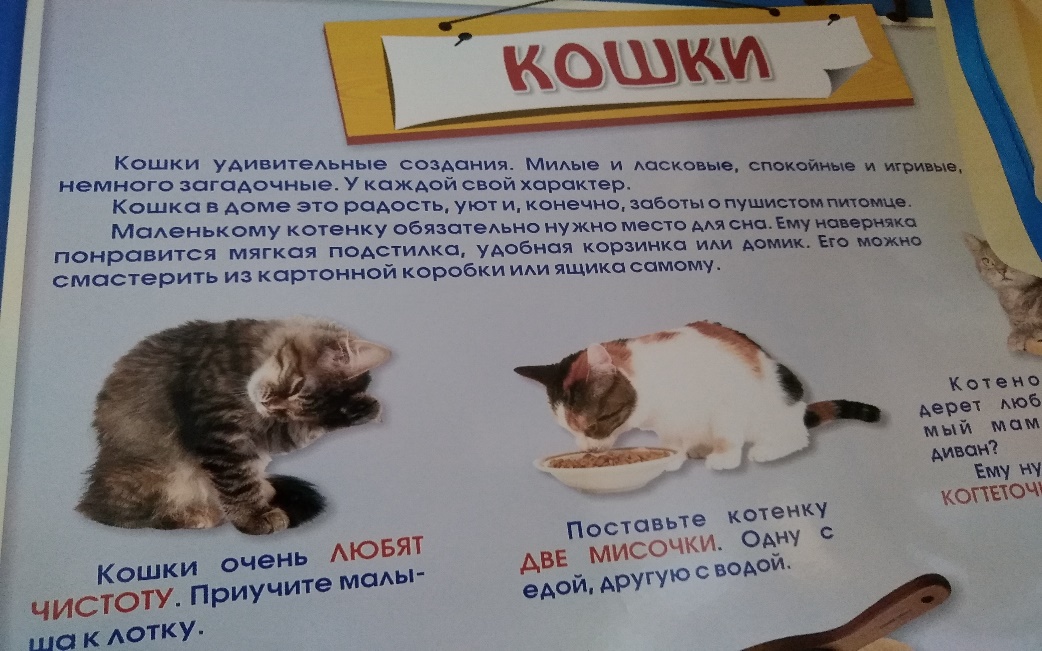 Дидактические игры:
«Узнай животных по описанию», «Кто, где живет», «Чьи это детки», «Кто где живет», «Нарисуй любимое животное».
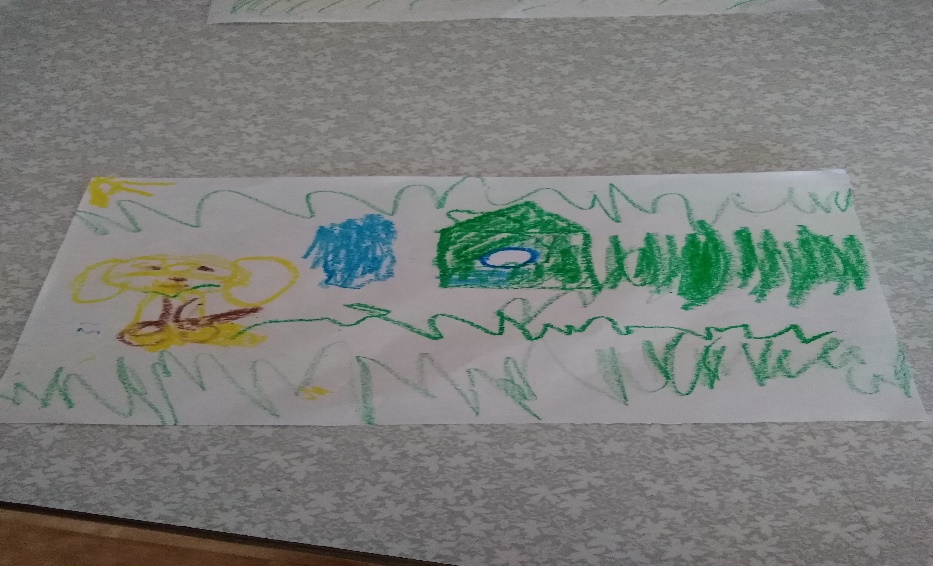 2 этап:
(коллективная реализация проекта)
1.Наблюдение за домашними животными в домашних условиях и на прогулке;
2.Подвижные игры: «Кот и мыши», «Лохматый пес», «Котята и щенок».
3.Ситуативные разговоры «Какую пользу приносят домашние питомцы»
4.Совместная работа дети- родители «Мой друг»
Совместная работа дети- родители « Мой 	друг»
Дети с родителями занимались фотосессией со своими питомцами и составляли рассказ о них.
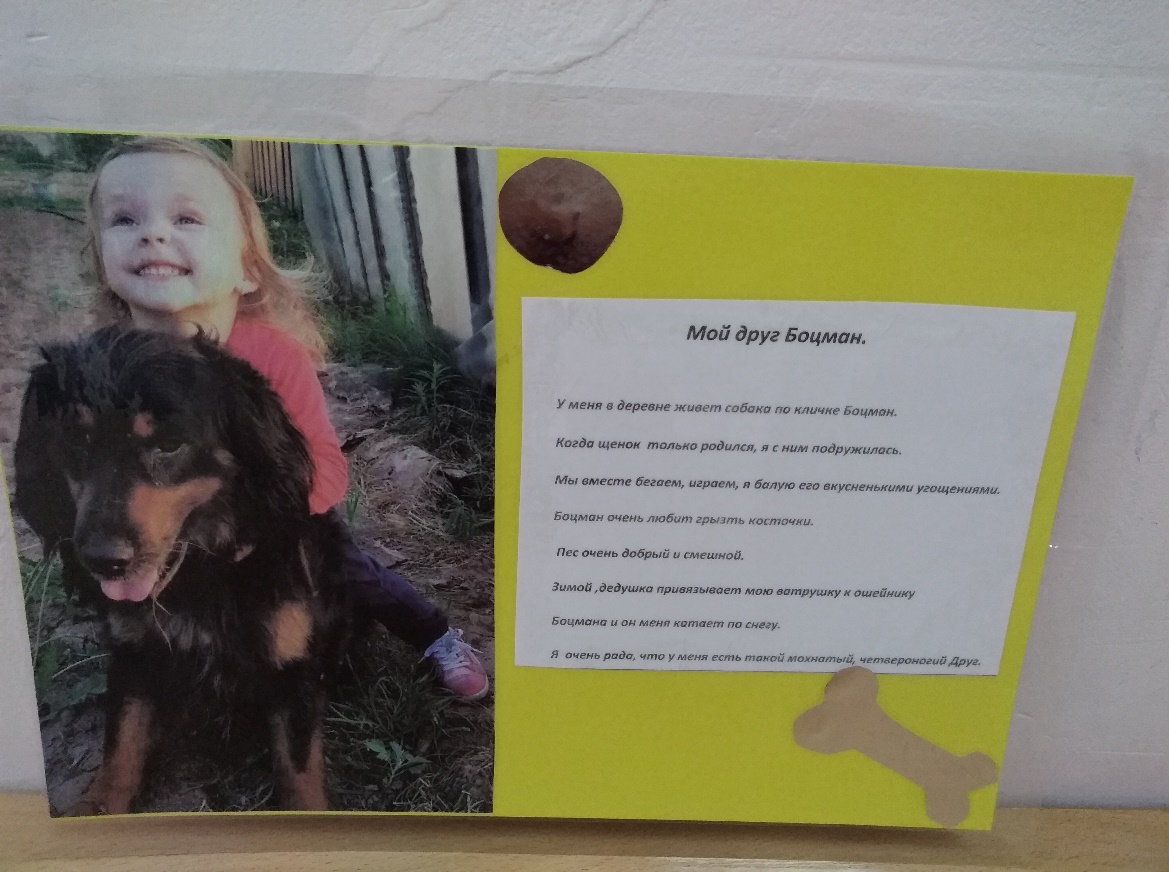 Наши работы
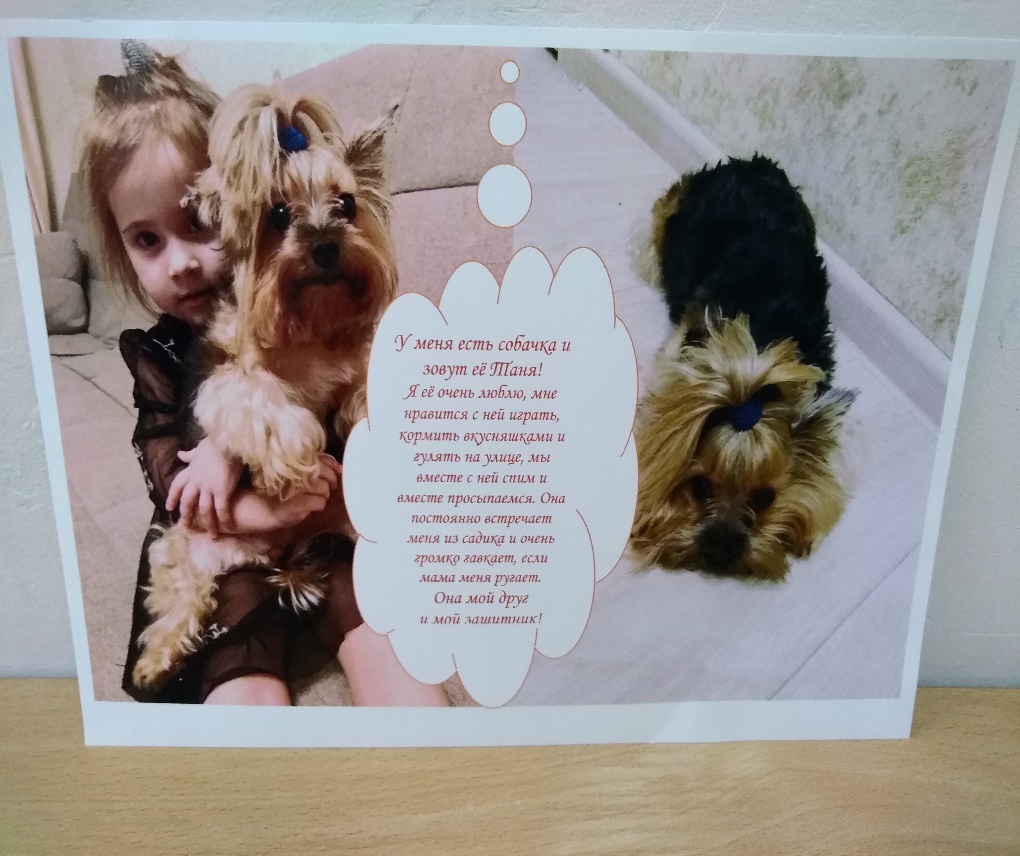 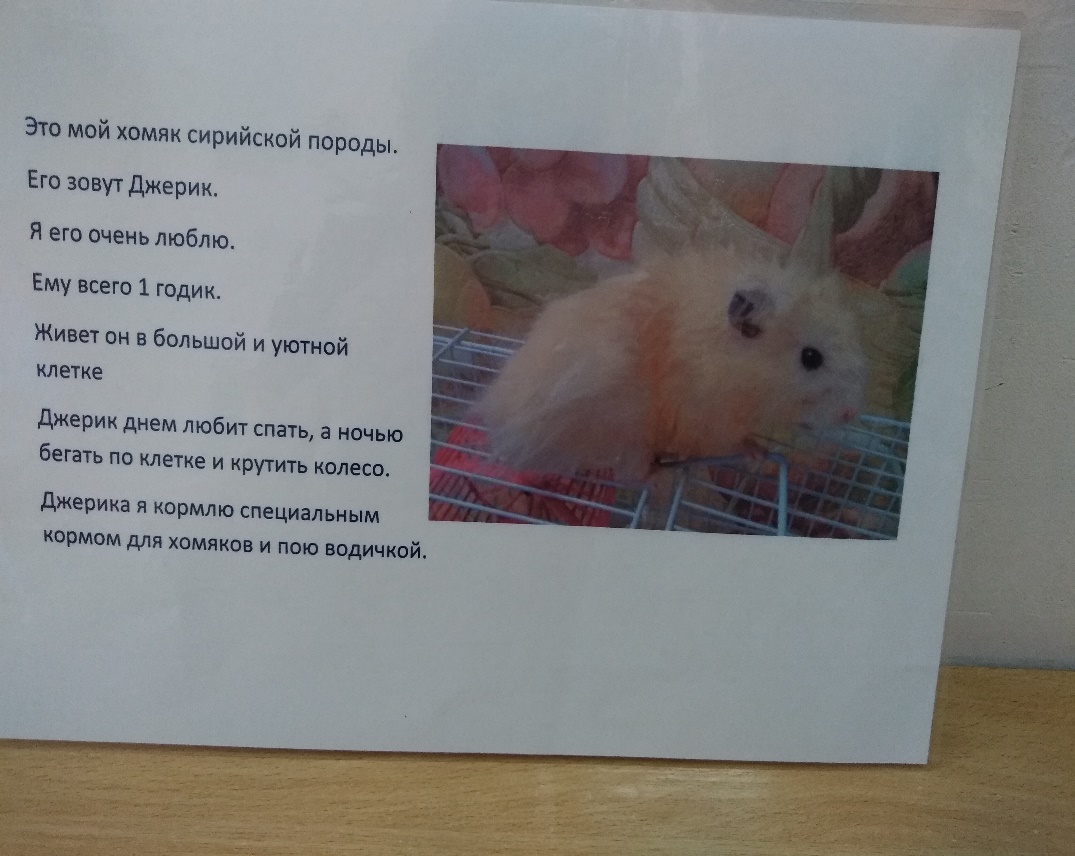 Непосредственно образовательная 	деятельность.
	1.Беседы по теме: «Мой друг»;
	2.Чтение художественной литера туры по теме;
	3.Продуктивная деятельность рисование, лепка, 		аппликация;
	4. Рассматривание стенда «Друзья-наши 		меньшие»
	5. Дидактические игры.
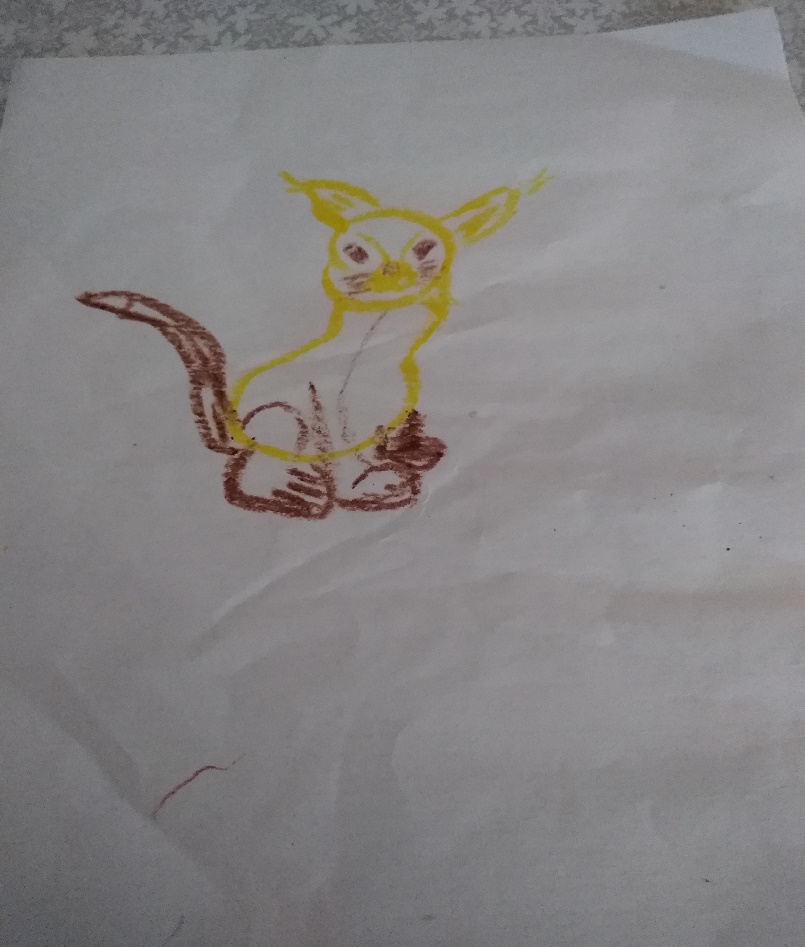 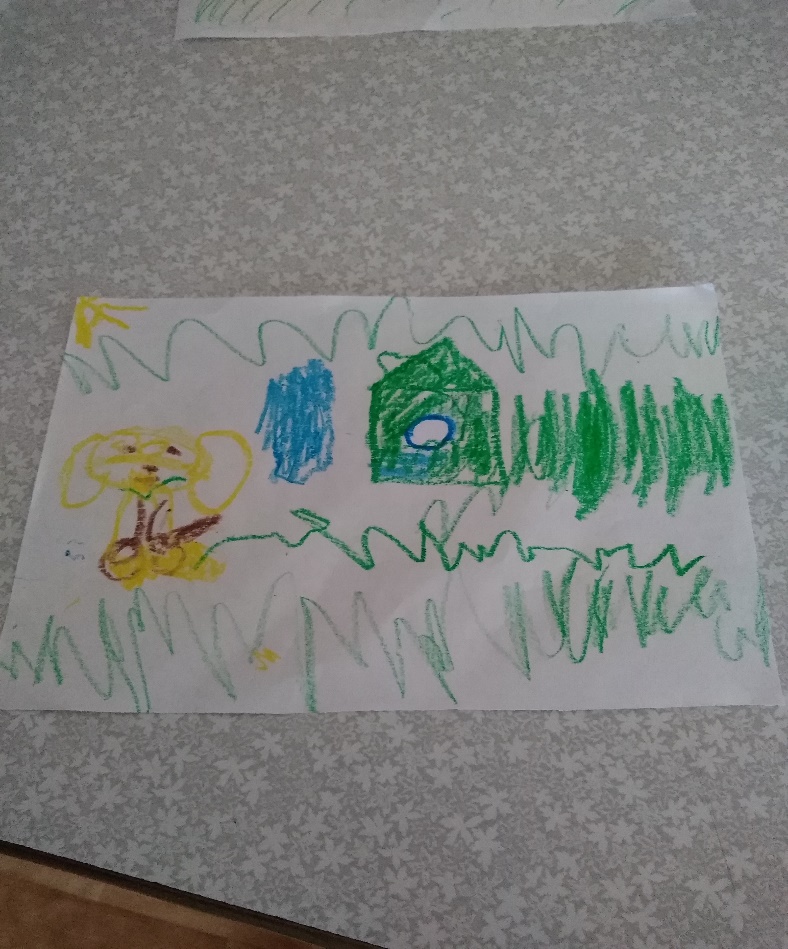 Наши работы
3 этап- заключительный:
1.Непосредственная образовательная деятельность « Знакомство со стендом «Друзья- наши меньшие»
2.Создание презентации проекта.
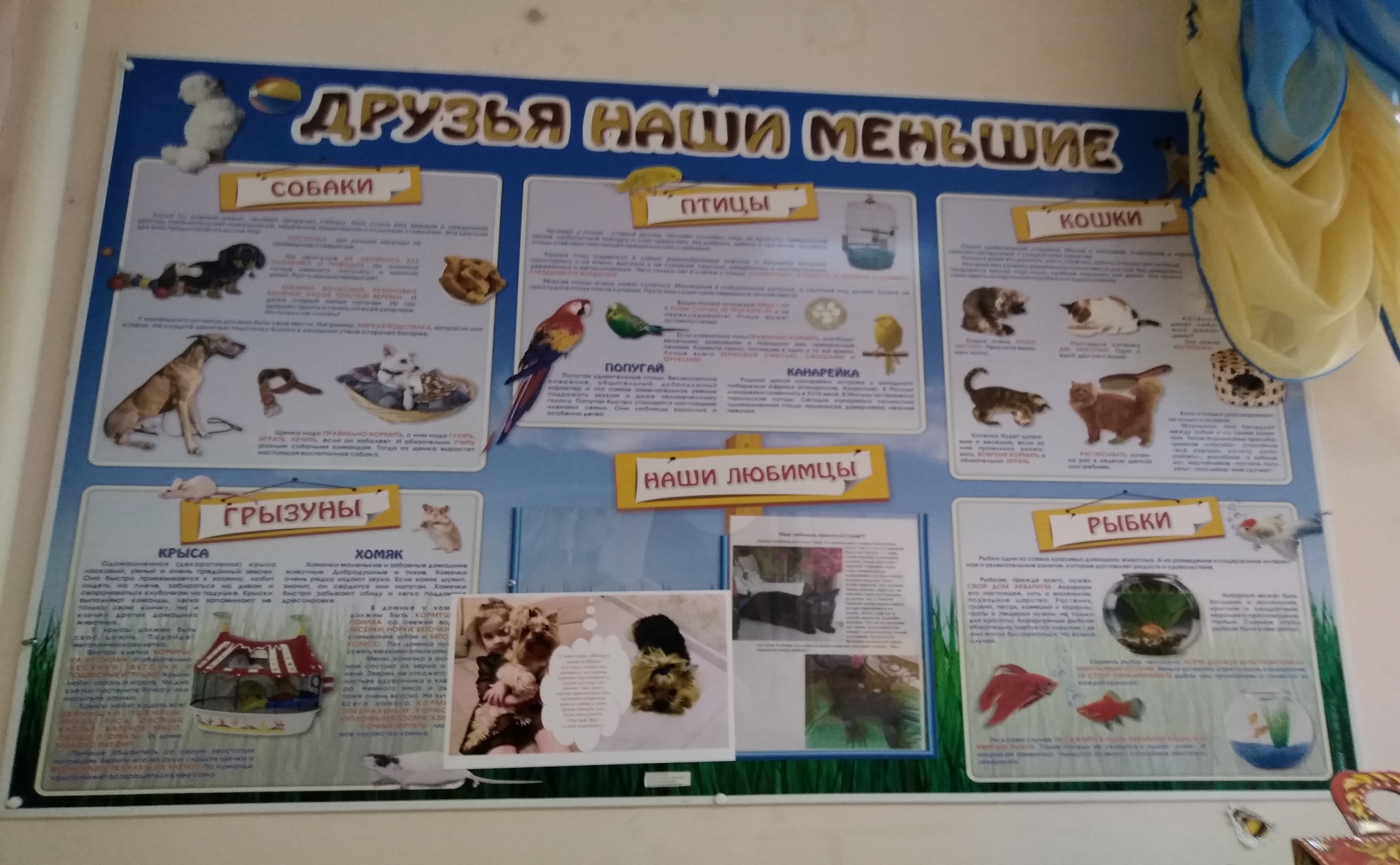 Взаимодействие с родителями:
1.Консультация для родителей: «Домашние животные и уход за ними»
2.Фото выставка « Мой друг»
3.Составление рассказа совместно с детьми.
4. Консультация для родителей « Если встретил больное животное ваши действия»
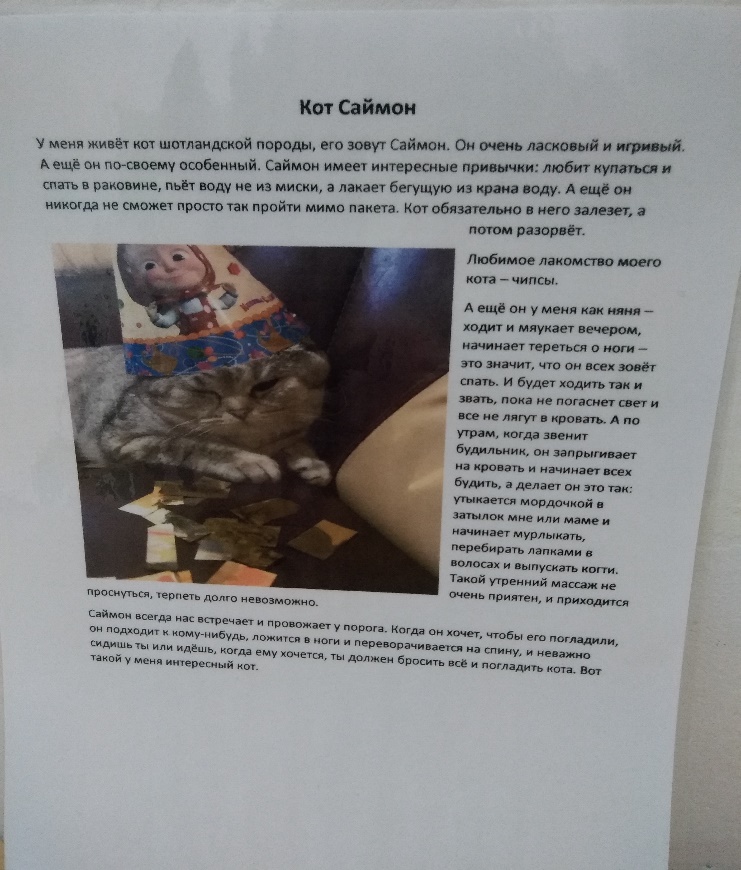 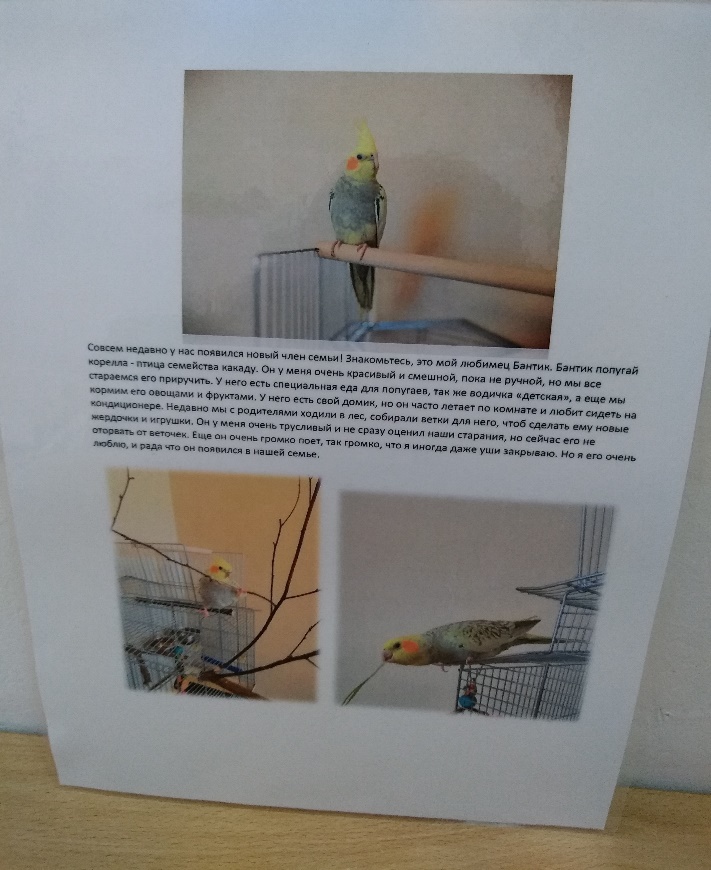 Наши работы
Результаты работы по проекту:
1.В результате проделанной работы дети узнали как ухаживать за своим питомцем, чем его кормить, как устроить ему домик в котором он живет в доме у человека.
2.Сформировались знания о том, что животные наши меньшие братья; доброжелательное отношение к животным.
3.Научились правильно называть детенышей домашних животных.
Литература по проекту
1.Комплексные занятия  в средней группе Т.М. Бондаренко
2. «Формирование основ экологической культуры дошкольников» С.Н. Николаева
3.Журнал « Дошкольное воспитание» №7 2014 год.
4. «Экологическое воспитание» Л.П.Молодова.